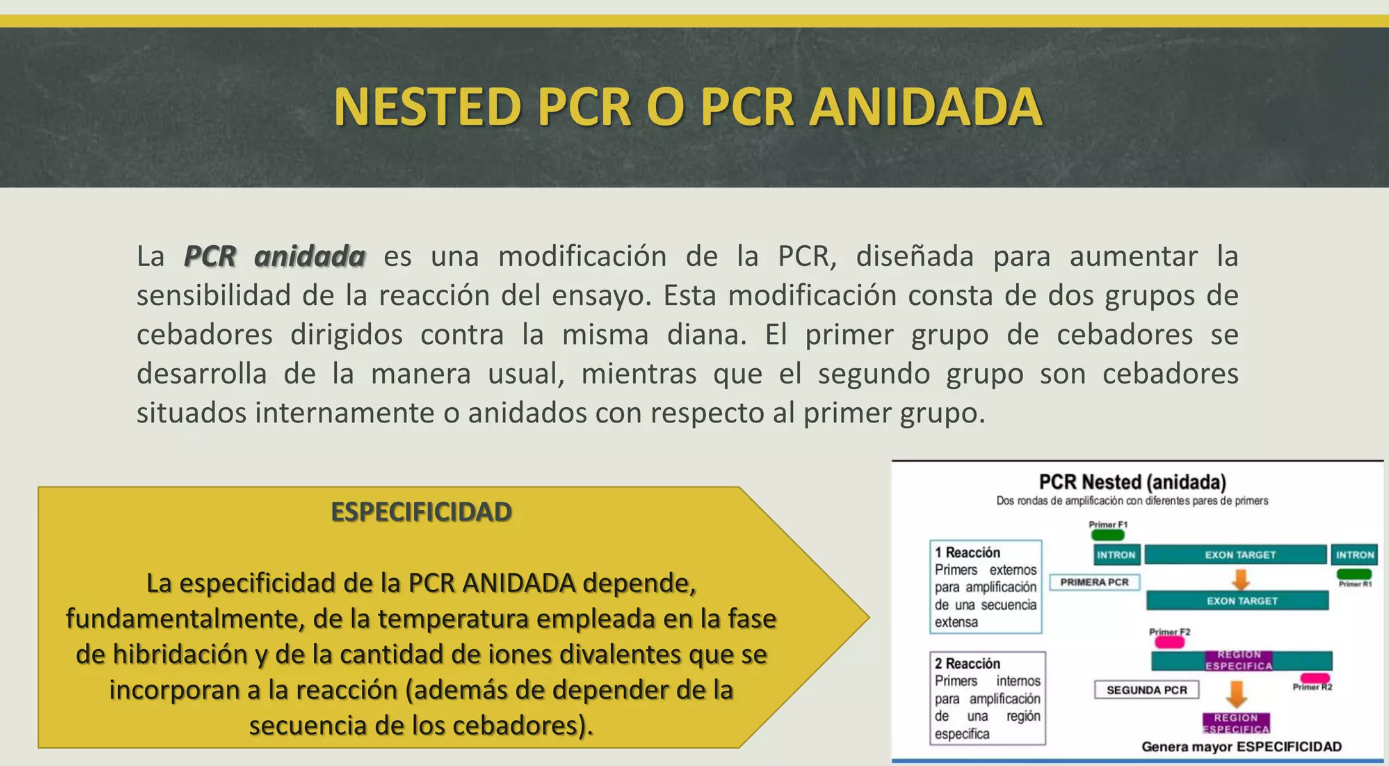 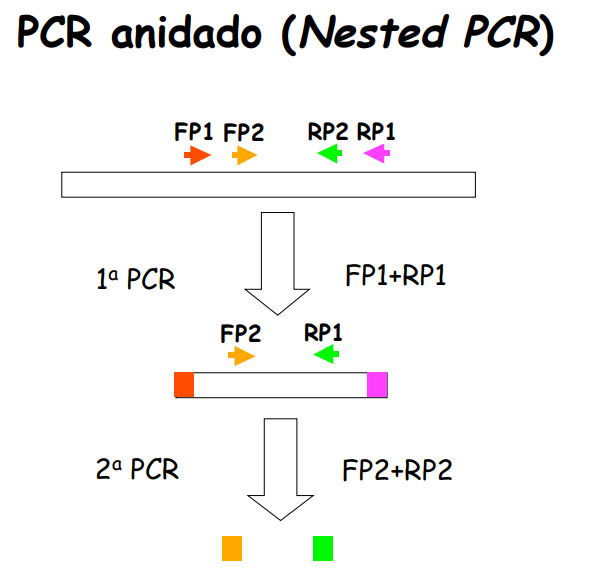 PCR anidada (Nested PCR)
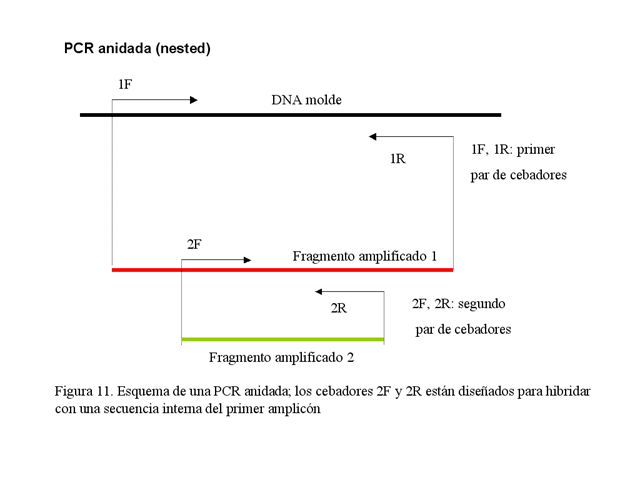 Más sensible y específica.
Ideal para muestras con poca cantidad de templado.
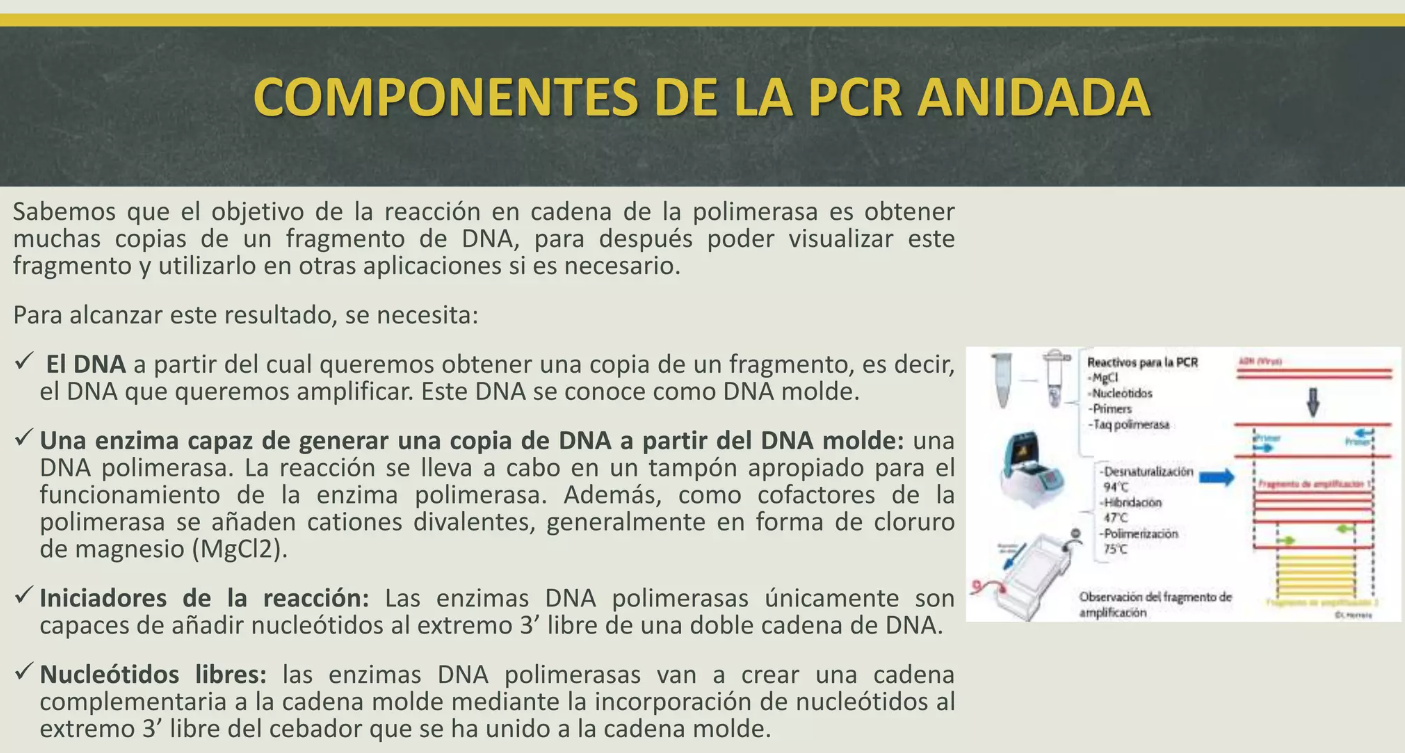 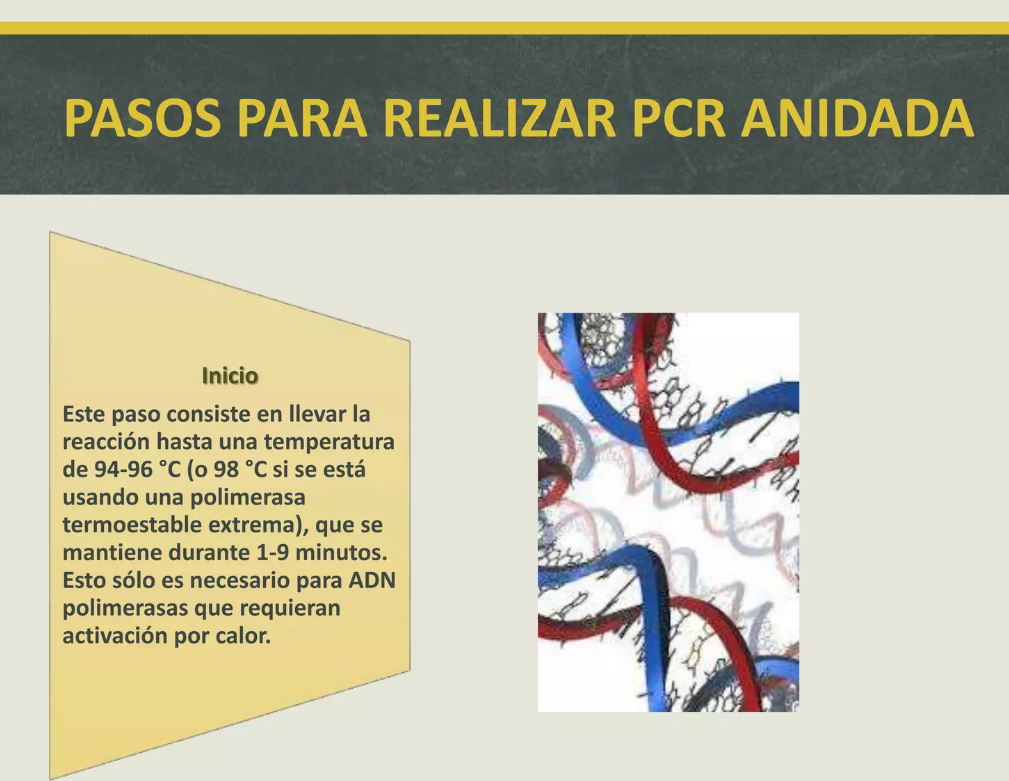 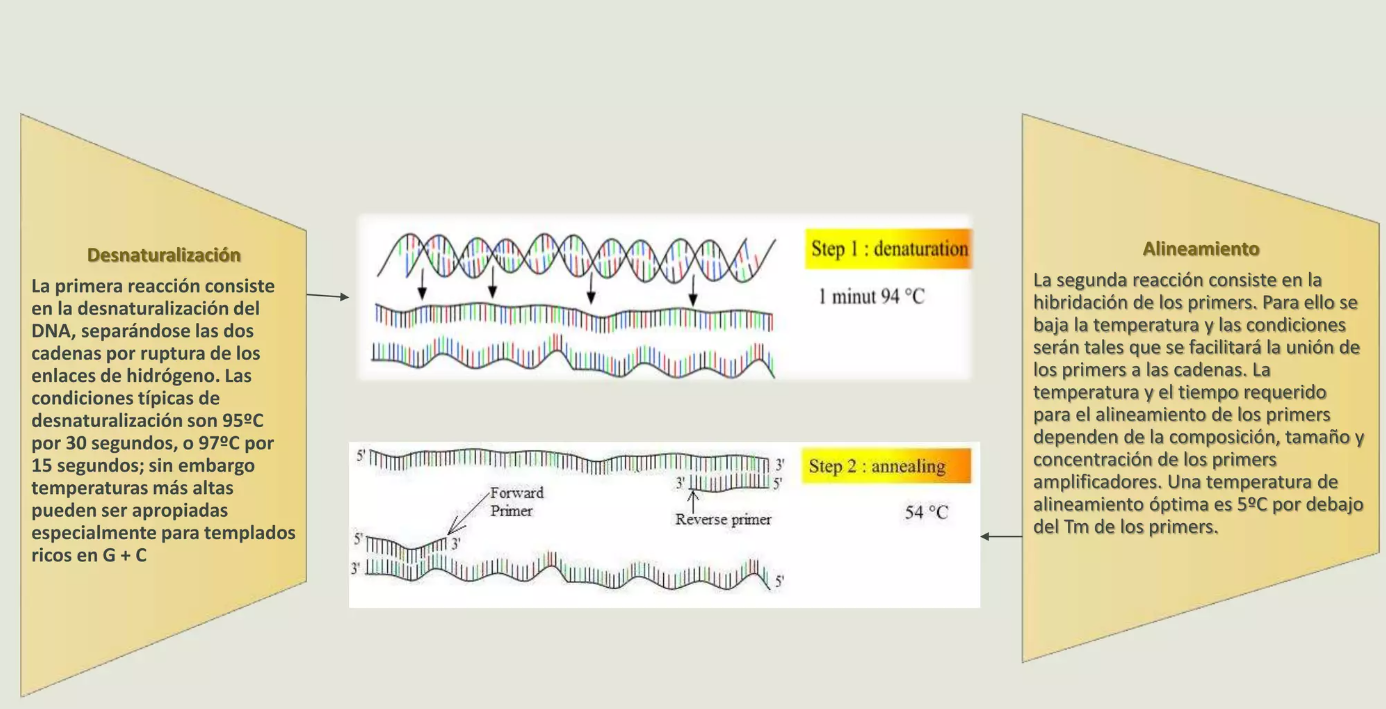 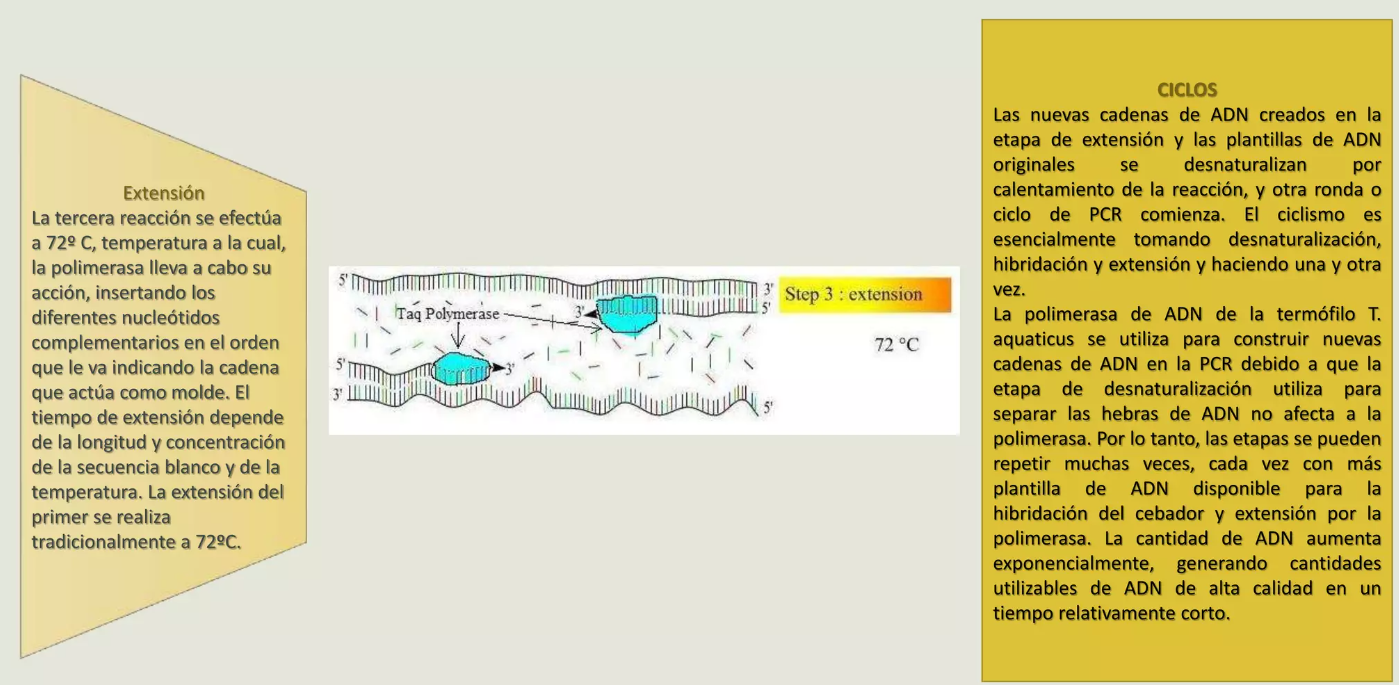